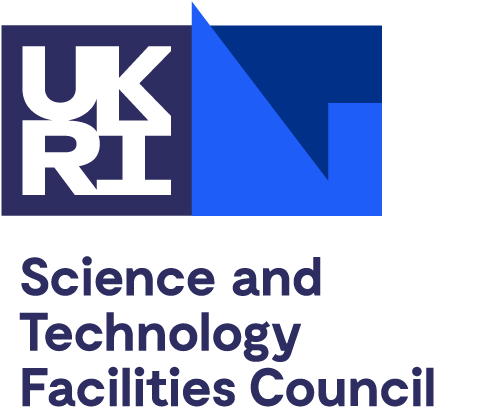 CI-ACC-212Beam Diagnostics #3: 
Longitudinal Measurements
Thomas Pacey | CI Lecture Series
20/03/2023
Dr. Thomas Pacey| Senior Accelerator Physicist (ASTeC)STFC Daresbury Laboratory | Warrington WA4 4AD
        thomas.pacey @stfc.ac.uk
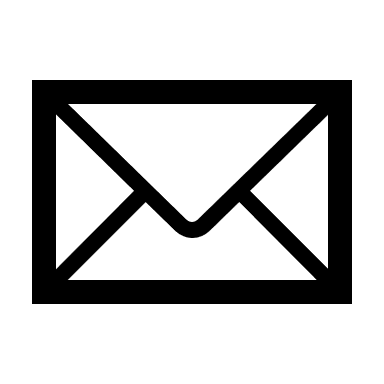 [Speaker Notes: Any questions at this point?]
Outline
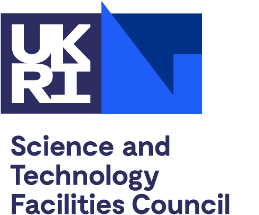 Longitudinal profile measurements
Energy & Energy Spectrum measurements
Summary
Hands-on with some typical systems
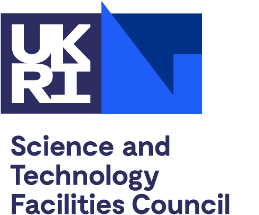 Summary from Lecture #1
Recap
There are a lot of properties to measure! 
Bunch is a 6D object, Beams are made of many different bunches

Somethings are measured - destructive or multi-shot
Others can be monitored - single-shot and/or non-invasive

There is a whole zoo of diagnostic systems and devices
Ask what a TLA is and what it does

You need a combination of systems to operate the accelerator
Even more systems needed to understand the beam!

All diagnostics have limits…
Thomas Pacey | CI-ACC-212 | 06/03/2023
Page 3
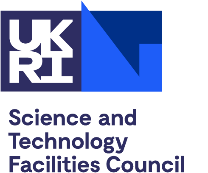 Summary From Lecture #2
Recap
There are many well established off the shelf systems for measuring bunch charge
Still have to be setup correctly and calibrated accurately

Imaging the beam profile is a important for doing accelerator physics
Scintillators are a powerful tool to view beam profiles

Consider the performance of the whole system for imaging

Chain of physical processes produces the profile and contribute to performance
Beam properties, crystal properties, optics properties, camera sensor properties, etc.

Emittance can be measured by imaging multiple beam(-let) profiles on a screen
Appreciate the limitations of the screen system when you measure emittance

Appreciate the whole system, make sensible choices for the beam you (expect to) have
Any questions from Lecture #2?
Thomas Pacey | CI-ACC-212 | 13/03/2023
Page 4
Measuring longitudinal profile
How long is the pulse? What does it look like?
20/03/2023
CI-ACC-212Beam Diagnostics #3
5
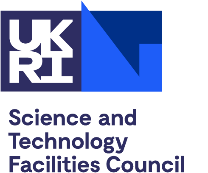 Longitudinal Measurements
Overview
Aiming to measure either σt  or complete ρ(t)
Making and measuring short pulses important for:
Wakefield accelerators
FELs 
Electron diffraction (pump-probe generally)

(Another) large topic  - could be multiple lectures on variety of techniques and their limitations

Focus on 3 techniques to provide an overview:
Using external field to manipulate particles: The TDC
Generating radiation from the bunch: CTR based BCM
Using beams own field to streak particles: Passive Wakefield Streaker 


Detail is beyond scope of course, focus on key limitations
Thomas Pacey | CI-ACC-212 | 20/03/2023
Page 6
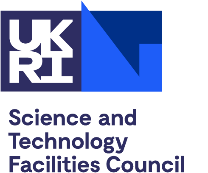 Transverse Deflecting Cavity
Overview
TDC = Transverse Deflecting Cavity
Single shot destructive measurement of longitudinal profile
RF cavity profiles a longitudinally varying streaking force to beam
Maps longitudinal profile onto spatial coordinate with appropriate beam optics
Can be used to measure longitudinal phase space and slice properties…
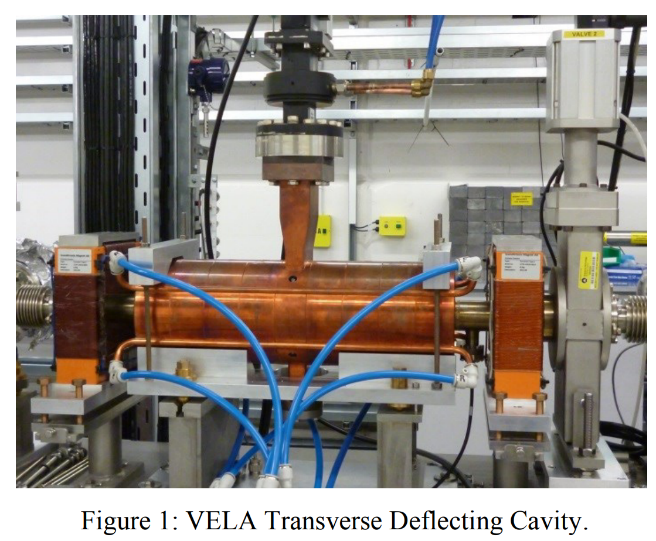 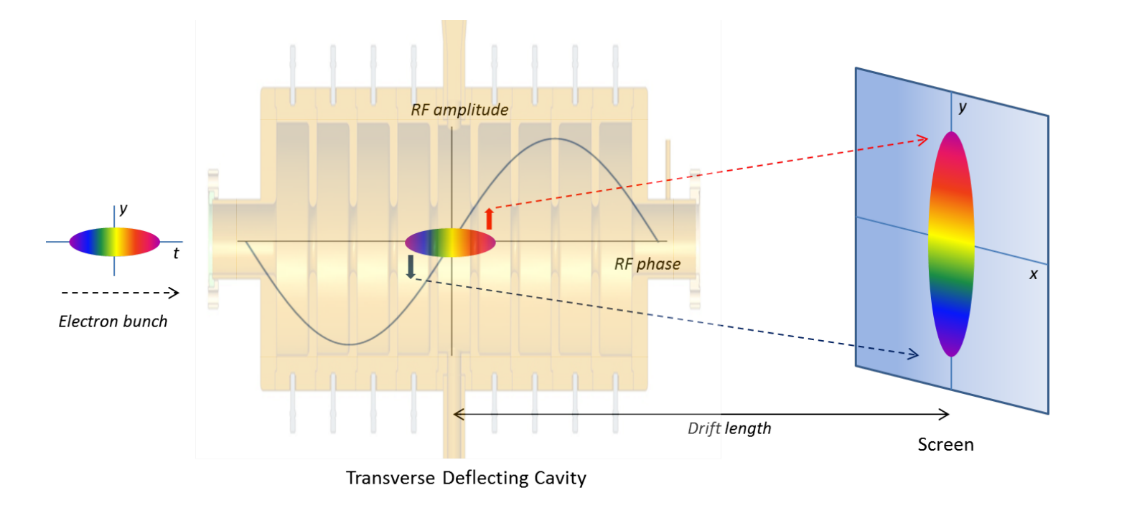 Image: J McKenzie Thesis
Wheelhouse, A. E., et al. "Commissioning of the Transverse Deflecting Cavity on VELA at Daresbury Laboratory." Proc. IPAC’15 (2015).
Thomas Pacey | CI-ACC-212 | 20/03/2023
Page 7
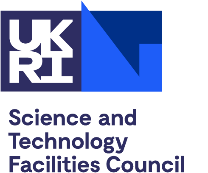 TDC Process Schematic
Simple case
RF System
z
x
x
y
y
y
Applying RF field to give a kick which varies in amplitude longitudinally within bunch. 
Map kick onto transverse position within bunch.
Transversely image bunch, extract longitudinal information.
Thomas Pacey | CI-ACC-212 | 20/03/2023
Page 8
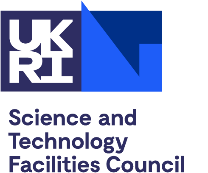 With TDC off,
Beam size on screen is given by divergence and drift length
With beam divergence
Just drift length
z
x
x
y
y
y
Drift, L
TDC On
Longitudinal slices separated on screen
Each slice has grown through divergence
Thomas Pacey | CI-ACC-212 | 20/03/2023
Page 9
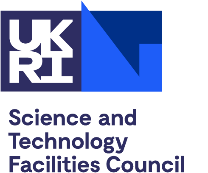 With TDC off,
Beam is focussed onto screen 90°w/ phase advance
With additional optics
Some quads
Array of quadrupoles
Thomas Pacey | CI-ACC-212 | 20/03/2023
Page 10
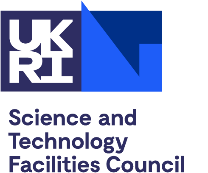 Resolution of TDC measurements
What can you improve?
Important note:
Imaging beam from a screen!
All resolution limits from Lecture #2 also apply!
More information and discussion in: Röhrs, Michael, et al. "Time-resolved electron beam phase space tomography at a soft x-ray free-electron laser.“ PRSTAB 12.5 (2009): 050704.
Thomas Pacey | CI-ACC-212 | 20/03/2023
Page 11
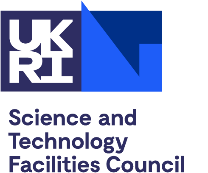 Advanced techniques
Cutting edge schemes
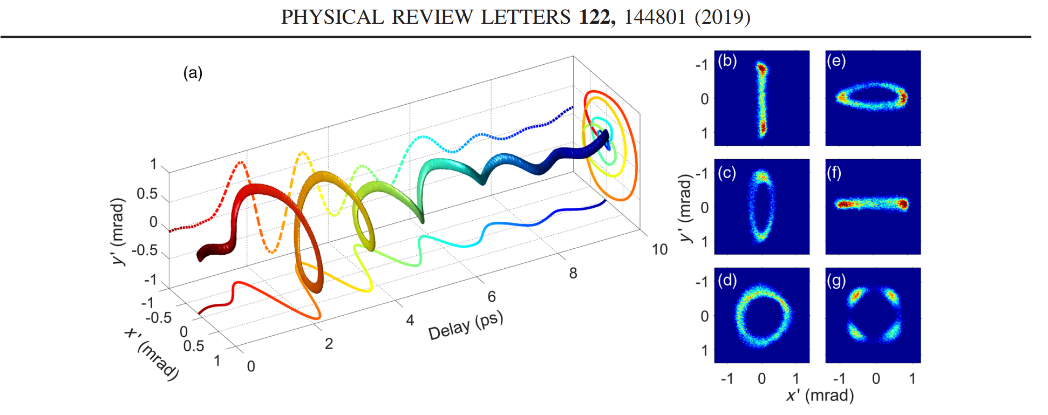 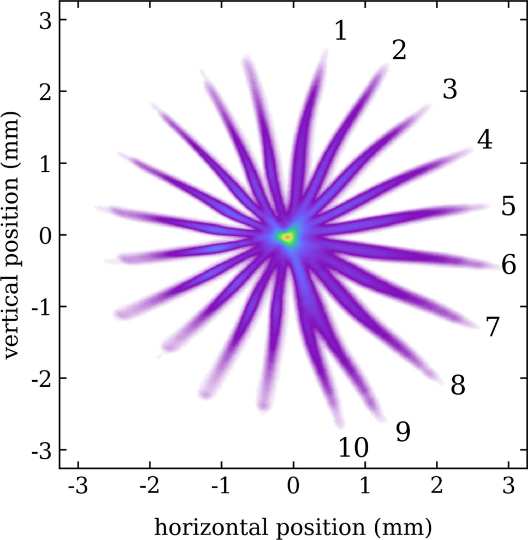 Zhao, Lingrong, et al. "Terahertz oscilloscope for recording time information of ultrashort electron beams." Physical review letters 122.14 (2019): 144801.
Shanghai University circularly polarised THz streaker:
Broadband bunch length and timing measurements for UED
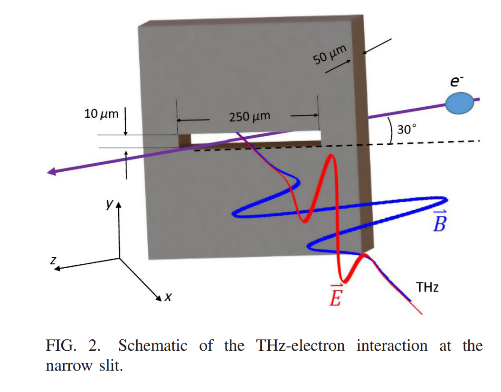 Shanghai university THz slit system:
Ultrashort bunch length and timing measurements for UED
DESY variable polarisation X band TDC PolariX: 
Produces ρ(x,y,t)
Zhao, Lingrong, et al. "Terahertz streaking of few-femtosecond relativistic electron beams." Physical Review X 8.2 (2018): 021061.
Marchetti, Barbara, et al. "Experimental demonstration of novel beam characterization using a polarizable X-band transverse deflection structure." Scientific reports 11.1 (2021): 3560.
Thomas Pacey | CI-ACC-212 | 20/03/2023
Page 12
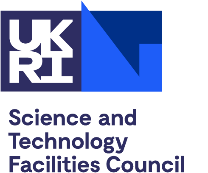 Coherent Transition Radiation BCM
Overview
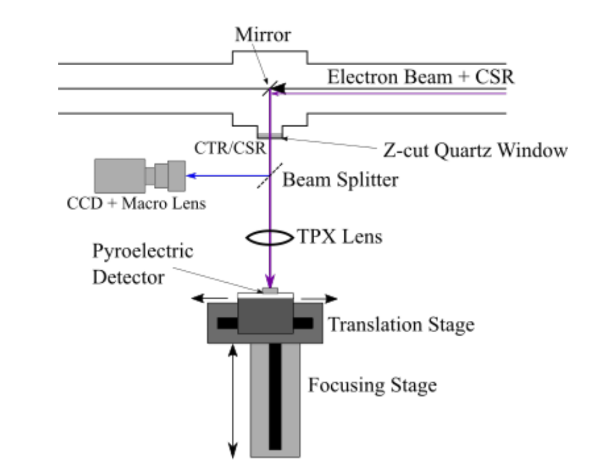 BCM = Bunch Compression Monitor
Single-shot monitor for bunch length
Detects intensity of coherent radiation emitted by bunch
Shorter bunches -> higher intensity of radiation


CTR BCM = Coherent Transition Radiation BCM 
Single-shot destructive monitor for bunch length
Detects coherent radiation emitted as beam goes through metal target
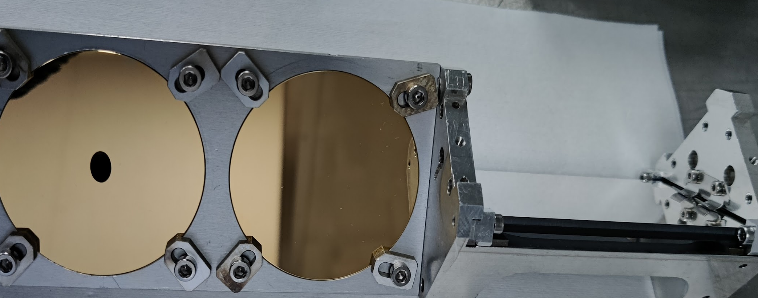 Thomas Pacey | CI-ACC-212 | 20/03/2023
Page 13
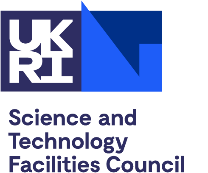 CTR Bunch length information
Subtitle
Coherent enhancement occurs when we have multiple emitters in phase
For a bunch with N particles:
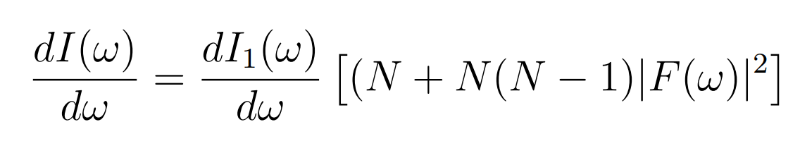 Beam
Spectral intensity
Form factor:
Fourier transform of longitudinal profile
Single particle spectrum 
(target properties, particle energy etc.)
Coherent enhancement with N2
Broadband TR lobes from a single electron
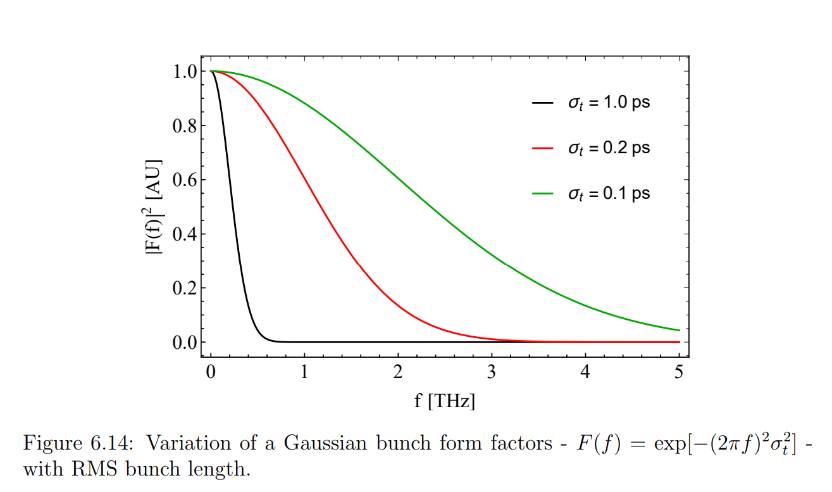 Bunch emits radiation with a spectrum depending on bunch profile. Transport the radiation, measure the spectrum, extract bunch profile.
Thomas Pacey | CI-ACC-212 | 20/03/2023
Page 14
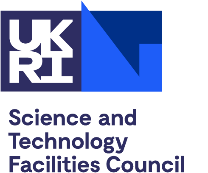 CTR measurement schemes
Generally applicable to other ‘beam generating THz’ diagnostics
Highly compact (low footprint) longitudinal diagnostic
For picosecond and below electron beams: working in THz – far IR regime
Challenges: Optics, detectors, alignment, signal levels, vacuum windows…

Three potential options for measurement:

Capture intensity of CTR emitted -> single shot, more CTR, shorter bunches…
Pros: Straightforward, low cost, single shot
Cons: limited information, prone to errors 

Use an interferometer to measure CTR spectrum 
Pros: Off shelf optics, well developed in spectral range of interest, can maintain broadband response
Cons: Multi-shot limitation, time consuming, transport & alignment non-trivial

Directly measure spectrum of CTR in single shot spectrometer
Pros: High quality information, single shot
Cons: High cost, custom components needed, developing broadband difficult, fine spectral resolution difficult 
 
Other techniques are possible, beyond scope here
Thomas Pacey | CI-ACC-212 | 20/03/2023
Page 15
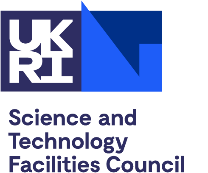 Real beams – Intensity Measurements
Limitations of simple techniques
Real beams aren’t Gaussian
Variation of Form Factor with ‘compression’ isn’t straightforward
Even in simulation can develop ‘high frequency’ features
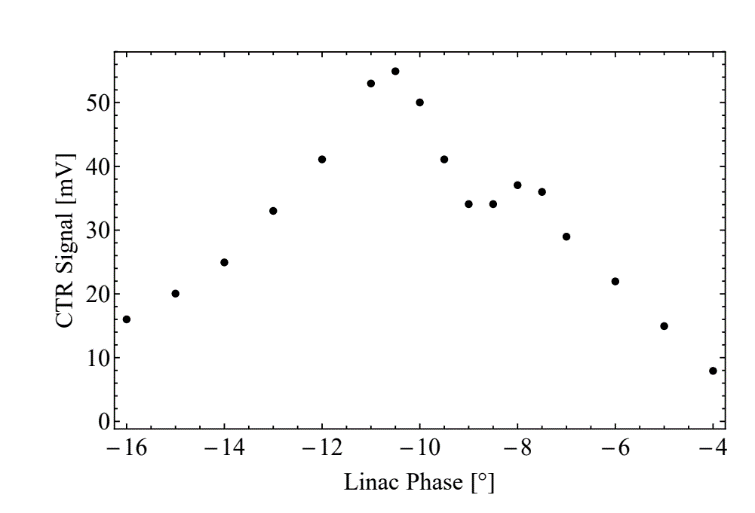 Over-compression: Enhances high frequency features
High frequency features transported with reduced losses.
More CTR detected even though bunch is longer
Maximum compression
(Bunch length RMS & FWHM shortest)
CLARA BA1 2019
Thomas Pacey | CI-ACC-212 | 20/03/2023
Page 16
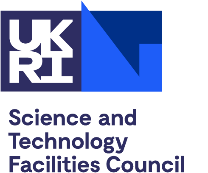 Passive Wakefield Streaking
Hybrid technique  - beams own field kicks particles
Dielectric/corrugated structure
Beam generates a streaking wakefield.
Head of the beam kicks the tail. 
Map kick onto transverse position within bunch.
Transversely image bunch, extract longitudinal information.
Thomas Pacey | CI-ACC-212 | 20/03/2023
Page 17
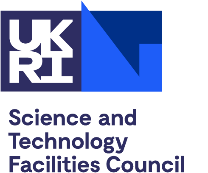 Passive Streaking
Pros and Cons
Cons
Requires sufficient charge for a given momentum (to get kick angle high enough)
Non-linear wakefields have to be considered
Reconstruction of profile non-trivial
Requires on-shot charge measurement for accuracy
Resolution of measurement varies with bunch length
Resolution of measurement varies along bunch, poor at head
Relatively novel technique, still optimising schemes
Pros
Single shot
Fully passive – no power needed
Self-Synchronised – timing jitter does not impact resolution 
Generates high fields for short pulses
Cheap structures 
Dielectric wakefields supported up to >MV/m level
Small total footprint, no RF, no lasers
Thomas Pacey | CI-ACC-212 | 20/03/2023
Page 18
Break
Questions?
20/03/2023
CI-ACC-212Beam Diagnostics #3
19
Measuring Energy Spectrum
What is the beam energy? What is the spectrum?
20/03/2023
CI-ACC-212Beam Diagnostics #3
20
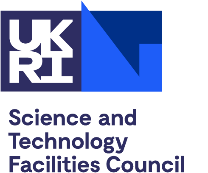 Overview – Measuring Energy & Energy Spread
Aiming to measure <pz > or complete ρ(pz)

Describing components needed and the beam dynamics process

Indicative/instructive example based on ‘imagined beamline’
Other experimental techniques possible

Identify error sources, add systems to correct what we can

Other equivalent lattices for measuring momentum
 
Procedure matters

All schematic/sketch diagrams, all first order considerations.
Thomas Pacey | CI-ACC-212 | 20/03/2023
Page 21
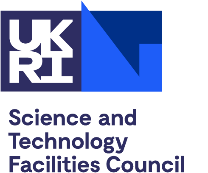 Bending with a EM dipole
Simplest case
EM Dipole: magnetic field B, powered by current I
Beam, momentum p
BPM: Measures Horizontal Positon
ρ
ρ  is a fixed property of lattice; 
dipole bends so many degrees to get beam into centre of pipe 
Zero position of BPM tells when on axis 
Procedure to find p0:   
Find current I such that beam is central on BPM 
Infer B from I, or have direct B measurement
Momentum is calculated directly
Thomas Pacey | CI-ACC-212 | 20/03/2023
Page 22
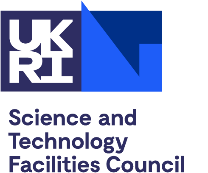 Bending with a EM dipole
Sources of errors #1
EM Dipole
Beam, momentum p
BPM: Measures Horizontal Positon
ρ
Miss-steer here
Input positon and angle wrong
Still set the aligned positon on BPM by increasing I
Different bend angle achieved
No longer know ρ
Inaccurately measure momentum!
Thomas Pacey | CI-ACC-212 | 20/03/2023
Page 23
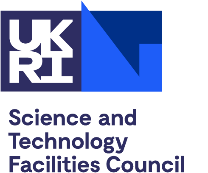 Aligning into spectrometer
Fixing steering & offset errors
2 small horizontal correctors
EM Dipole
Screen: 1
SCR 2
BPM
ρ
SCR 3
Procedure:   
Set dipole off
Using correctors, align beam onto SC1 and SC2
Set dipole on, repeat p0 procedure:
Find current I such that beam is central on BPM & on SCR3 (cross check) 
Infer B from I, or have direct B measurement
Momentum is calculated directly
Thomas Pacey | CI-ACC-212 | 20/03/2023
Page 24
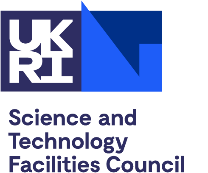 Bending with EM Dipole
More important error sources
Procedure requires switching dipole ‘On’ and ‘Off’

If just controlling coil current I -> will create remnant field in poles
Setting current to 0 and beam still bends!

For a given current, no longer know the true B field
Produces inaccurate momentum measurement
Must degauss dipoles (requires polarity reverse of power supply)

Also note:
BPM & dipole power supply sets precision of measurement
BPM ‘zero position’ calibration contributes to accuracy
How well the BPM system ‘knows its centre’
Survey tolerances -  mechanical accuracy of beamline – contributes to accuracy
How well the BPM centre is positioned in the beamline 
How well the screen centres are aligned, SCR1 and SCR2
Thomas Pacey | CI-ACC-212 | 20/03/2023
Page 25
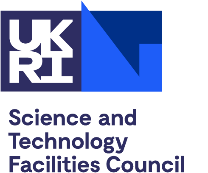 Measuring energy spectrum #1
Separating the energies
H Corrs.
EM Dipole
SCR 1
SCR 2
ρ
Understand your screen coordinates.
Lower energy particles are bent more by dipoles.
SCR 3
Procedure:   
Setup as in momentum measurement to evaluate p0
Measure distribution of particles on screen
Find Dx at screen (measured or inferred) 
With a calibrated screen image map  positions to momentum variation
Dx can be found through variation of <x> with B
Thomas Pacey | CI-ACC-212 | 20/03/2023
Page 26
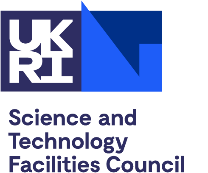 Measuring energy spectrum #2
Vital transverse dynamics
Dipole off
In the absence of the dipole, the beam size changes
Can diverge or converge. Will be different in both planes
Size depends on emittance and beta function

Obvious statements -> impacts the spectrum measurement!
Thomas Pacey | CI-ACC-212 | 20/03/2023
Page 27
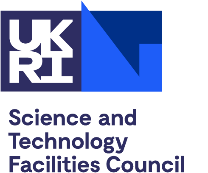 Measuring energy spectrum #2
Vital transverse dynamics
Thomas Pacey | CI-ACC-212 | 20/03/2023
Page 28
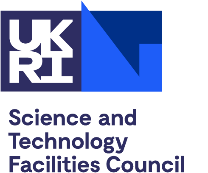 Measuring energy spectrum #2
Vital transverse dynamics
Can switch off EM dipole and focus onto SCR2 as a starting point
Requires matching s position in lattice
Some (sector) dipoles will also focus
H Corrs.
SCR 1
EM Dipole
SCR 2
Quadrupoles
Q-1,2,3
ρ
SCR 3
Procedure:   
Setup as in momentum measurement to evaluate p0
Use quads Q-1,2,3 to reduce horizontal beam size on SCR3
Finding minimal beam size sets small βx
Be mindful of introducing offsets, may need to iterate p0  procedure
Maintain control of vertical beamsize 
Now record measurements of momentum spectrum
Thomas Pacey | CI-ACC-212 | 20/03/2023
Page 29
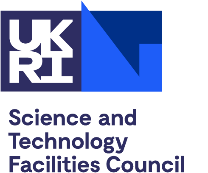 Measuring energy spectrum #3
Dealing with large energy spread
H Corrs.
EM Dipole
SCR 1
SCR 2
Q1,2,3
ρ
SCR 3
Thomas Pacey | CI-ACC-212 | 20/03/2023
Page 30
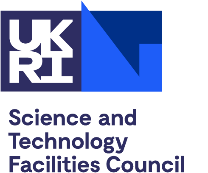 Measuring energy spectrum #3
Dealing with large energy spread
H Corrs.
SCR 1
EM Dipole
SCR 2
Q4 also changes βx !!
If you touch it: repeat procedure.
If you change dipole: repeat procedure.
Be careful, keep track of procedures, iterate as needed.
Q1,2,3
Q4
ρ
SCR 3
Procedure:   
Setup as in momentum measurement to evaluate p0
Use quads Q4 to fit spectrum onto SCR3
Measure Dx 
Repeat βx minimisation procedure
Collect energy spectra
Dx can be found through variation of <x> with B
Thomas Pacey | CI-ACC-212 | 20/03/2023
Page 31
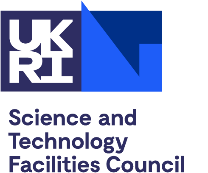 Measuring energy spectrum #3
Dealing with large energy spread
H Corrs.
Do not forget you are measuring a beam on a screen!
You are also limited by:
Scintillator properties
Imaging resolution
Camera properties
And the rest…
SCR 1
EM Dipole
SCR 2
Q4 also changes βx !!
If you touch it: repeat procedure.
If you change dipole: repeat procedure.
Be careful, keep track of procedures, iterate as needed.
Q1,2,3
Q4
ρ
SCR 3
Procedure:   
Setup as in momentum measurement to evaluate p0
Use quads Q4 to fit spectrum onto SCR3
Measure Dx 
Repeat βx minimisation procedure
Collect energy spectra
Dx can be found through variation of <x> with B
Thomas Pacey | CI-ACC-212 | 20/03/2023
Page 32
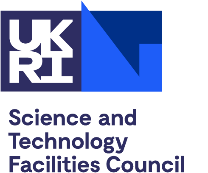 Summary
Take homes
Longitudinal profiles can be measured by 
Kicking the particles with a TDC
Measuring spectrum of coherent radiation produced from the beam
Generating a wakefield to passively streak the beam

Resolution of each method is affected by different bunch and diagnostic parameters

Appropriate technique for each machine is a function of:
 Control/flexibility of beam parameters, available space in lattice, money, and expertise

Measuring momentum of particles requires several diagnostics to produce accurate results

Measuring energy spectrum of particles requires a detailed procedure for precise and accurate results
Thomas Pacey | CI-ACC-212 | 20/03/2023
Page 33
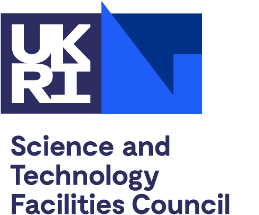 Resources
References &  links for images and further reading
DESY TDC measurements, longitudinal & LPS
https://journals.aps.org/prab/pdf/10.1103/PhysRevSTAB.12.050704
Theory of TR and CTR
https://journals.aps.org/prab/abstract/10.1103/PhysRevSTAB.11.012801
Variable Polarisation TDC 
https://www.nature.com/articles/s41598-021-82687-2#article-info
CLARA Front End Review (BCM measurements)
https://journals.aps.org/prab/pdf/10.1103/PhysRevAccelBeams.23.044801
J McKenzie thesis -  VELA TDC measurements:
https://livrepository.liverpool.ac.uk/3031981/
VELA TDC Commissioning – IPAC15
https://accelconf.web.cern.ch/ipac2015/papers/wepha054.pdf
THz Slit streaker
https://journals.aps.org/prx/pdf/10.1103/PhysRevX.8.021061
THz oscilloscope 
https://journals.aps.org/prl/abstract/10.1103/PhysRevLett.122.144801
Thomas Pacey | CI-ACC-212 | 20/03/2023
Page 34